Разностороннее 
развитие личности 
на основе 
индивидуального 
и 
дифференцированного 
подходов к обучению
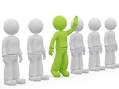 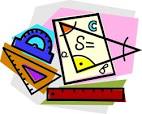 1
26.03.2013
Сарайская Е.Ф., 
учитель математики СОШ № 86
Дифференциация 
состоит  в поиске 
приёмов и способов обучения, 
которые индивидуальными путями 
вели бы всех учащихся 
к овладению программой
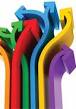 26.03.2013
Сарайская Е.Ф., учитель математики СОШ № 86
2
Дифференциация в обучении полагает разделение учащихся по признакам:
по способу усвоения и переработке информации
по интересам 
по уровню подготовки
мотивации учебно-познавательной деятельности
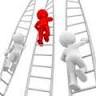 26.03.2013
Сарайская Е.Ф., учитель математики СОШ № 86
3
Мобильные группы
I группа 
 учащиеся с высоким темпом продвижения 
в обучении: 
	типовые задачи и примеры усваивают в процессе первичного объяснения,  могут самостоятельно находить решения изменённых типовых или усложнённых задач, предлагают свои способы решения.
26.03.2013
Сарайская Е.Ф., учитель математики СОШ № 86
4
Мобильные группы
II группа 
учащиеся со средним темпом продвижения 
в обучении: 

	Овладение новыми знаниями  и умениями 
не вызывает особых затруднений, способы выполнения типовых заданий усваивают после рассмотрения 2 – 3 образцов, решения изменённых задач находят с подсказки учителя
26.03.2013
Сарайская Е.Ф., учитель математики СОШ № 86
5
Мобильные группы
III группа
учащиеся с низким темпом продвижения 
в обучении: 

	При усвоении нового материала испытывают определённые трудности, 
во многих случаях нуждаются в дополнительных разъяснениях , обязательными результатами овладевают после достаточно длительной тренировки, способностей к самостоятельному поиску решений , как правило не проявляют .
26.03.2013
Сарайская Е.Ф., учитель математики СОШ № 86
6
Мобильные группы
IV группа
неуспевающие ученики , значительно отстающие в умственном развитии от сверстников и имеющие существенные пробелы в знаниях. 
		Достижение учащимися этой группы даже обязательного уровня представляет сложную  педагогическую задачу.
26.03.2013
Сарайская Е.Ф., учитель математики СОШ № 86
7
1 вариант
Обязательная часть
1. Решите уравнения:  а) 2 -  5х = х + 14 ;   б) у + 8 = 21 – ( - 7 – у ) ;   в) 2х – 1,5( х – 1) = 3 ;    г)  +  = 6 .
2. При каком значении у :
а) значение выражения   3у – 11 втрое меньше значения  выражения   5у – 17 ;
б) значение выражения  11 – 13у больше значения выражения 8у + 11   на  7 ?
3.Решите задачу составив уравнение:  Скорость скорого поезда на  30км/ч больше скорости товарного поезда , поэтому за 6ч скорый поезд прошёл на  60км больше , чем товарный  за 8ч . Найдите скорость товарного поезда .
4.Задумали два числа. Известно , что одно из них на 2  больше другого и  30% меньшего из них равны  40% большего. Найдите эти числа.

Дополнительная часть
1.Решите уравнение :

2.При каких b   значение выражения   х2 – bх  - 7b  при  х = 2 равно  9 ?
3. Решите уравнение : 7k – 4( k – 2( k – 5( k – 6))) = - 21
4. Колхозник продал картофель трём покупателям : первому   25%  всего и ещё 10кг, второму   остатка  и ещё 12кг  , а третьему последние  48 кг  Сколько картофеля продал колхозник ?
26.03.2013
Сарайская Е.Ф., учитель математики СОШ № 86
8
2 вариант
Обязательная часть
1.Решите уравнения : а) 16 – 3х = 4 – 7х ; б) 8 – ( х + 3 )= 6 – х ;
в) – 2х – 1 = 3х – 5( х + 0,2 )  г)  +  = 1 .
2. При каком значении  k :
а) значение выражения  8k + 3  в три раза больше значения выражения   5k – 6 ;
б) значение выражения  13k – 7  на  8 меньше значения выражения 12k + 11 ?
3. Решите задачи : Со станции вышел поезд , скорость которого 48 км/ч , а через  1,25ч вслед за ним вышел второй поезд ,  скорость которого   56км/ч . На каком расстоянии второй поезд догонит первый ?
4. Задумали два числа , одно из которых  на  18 меньше другого . Известно , что  25% большего из них равны  35% меньшего . Найдите эти числа .

Дополнительная часть
1. Решите уравнение :
2.При каких значениях  у  значение выражения   2ух – 3у + 2х2  при  х = 3 равно  11 ?
3. Решите уравнение : 5у – 2( у – 3( у – 5( у – 7 ))) = 42 
4. За  5ч  катер проходит по течению реки на  20 км больше , чем против течения за это же время . Найдите скорость течения .
26.03.2013
Сарайская Е.Ф., учитель математики СОШ № 86
9
3 вариант
Обязательная часть
1. Решите уравнение: а) 6 + х = 3х – 2 ;   б) 5,64 +у = 3 – ( 7 – у ) в) 1 -5(1,5 + х ) = 6 – 7,5х  ;   г)   +  = 1
2. При каком значении  а:
а) значение  выражения   3а + 17   вдвое больше значения  5а – 17 ;
б) значение выражения  0,5а + 3,1        на  8 меньше значения  0,5а – 4,9 ?
3. Решите задачи :
Из Харькова в Москву вышла машина со скоростью  50км/ч .  Через  2ч  вслед за ней выехал мотоциклист со скоростью       75км/ч . Через сколько часов после своего отправления мотоциклист догонит машину ?
4. В двух пакетах было одинаковое количество сахара. Из первого пакета взяли  20%  находившегося там сахара , а из второго  40% . После этого в первом пакете осталось в три раза больше сахара , чем во втором . Сколько килограммов сахара было в каждом пакете ?

Дополнительная часть
Решите уравнение :
При каком  а  значение выражения  ах + 5а – х2   при х = 3 равно 7 ?
Решите уравнение :  2х – 3( х – 4( х -5( х – 6 ))) = -81
Бригада косцов в первый день скосила половину луга и ещё  2га , а во второй день  25% оставшейся части и последние  6га . Найдите площадь луга .
26.03.2013
Сарайская Е.Ф., учитель математики СОШ № 86
10
4 вариант
Обязательная часть
1. Решите уравнения:  а) 17 – 4х = 5 – 6х ;  б) 2,7 – ( 4 – у ) = у ;
в) 4х + 1 = 7х – 3( х – 0,5 ) ;    г )  +  = 1
2. При каком значении  х :
а) значение выражения   5х + 1 в  два раза меньше значения выражения 10х+18 ;
б) значение выражения  0,25 – 31  на 5  больше значения выражения  0,25х -18 ?
3. Решите задачи :   Из городов  А  и   B  , расстояние между которыми  240км , одновременно навстречу друг другу выехали два поезда , которые встретились через  2,4ч . Скорость одного из них больше скорости другого  на  10км/ч . Найдите скорость каждого поезда .
4. Разность двух чисел равна  9 . Найдите эти числа , если  70% меньшего числа равны 20% большего числа .

Дополнительная часть
Решите уравнение :
При каких значениях k значение выражения  kх + 7k – х2  при х = -2        равно 3 ?
Решите уравнение :  8с -3( с – 4( с – 6( с – 3 ))) = -4
Брату и сестре понравился в киоске журнал , но , чтобы купить  его , брату не хватало 20тг, а сестре  14тг . Когда же они сложили вместе имеющиеся деньги , то оказалось , что им не хватает ещё  4тг . Сколько стоил журнал ?
26.03.2013
Сарайская Е.Ф., учитель математики СОШ № 86
11
Оценивание
При решении   обязательных заданий:
1-го и 2-го  -  «3» 
1-го , 2-го и 3-го  -   «4» 
1-го , 2-го , 3-го  и 4-го  -   «5» 
При решении  дополнительных заданий:  
1-го и 2-го  -  «4» 
1-го , 2-го и 3-го  -   «5» 
1-го , 2-го , 3-го  и 4-го  -   «5»
26.03.2013
Сарайская Е.Ф., учитель математики СОШ № 86
12
Логика и кругозор
Чтобы сохранить продукты  питания на долгое время, люди замораживали, сушили или вялили их. Технологию консервирования предложил  француз  Николя  Аппер.  
		В каком году это произошло,  если известно следующее: 
-  число это четырёхзначное, кратное  10;
-  первая  и третья цифры его не являются ни простым, ни составным числом;
-  вторая  и третья цифры образуют число, кратное   9 .
26.03.2013
Сарайская Е.Ф., учитель математики СОШ № 86
13
Логика и кругозор
Этот  год рождения фотографии . Правда, на первом снимке мало что можно было разглядеть , кроме размытых силуэтов, но это не обескуражило  французского изобретателя   Ж.Н. Ньепса. 
Назовите этот год , если известно следующее : 
-  это чётное четырёхзначное число  - произведение трёх простых чисел , причём один из множителей  - наименьшее двузначное простое  число  ;
- сумма же этих множителей  - наименьшее общее кратное  чисел  48  и  32 .
14
26.03.2013
Сарайская Е.Ф., 
учитель математики СОШ № 86
Логика и кругозор
Из всех живущих  и вымерших животных самые большие глаза у гигантского кальмара, обитающего в Атлантике .  Недавно была обнаружена  особь, диаметр глаза  которой составлял    Х мм.  
		Найдите   Х  , если известно, что это трёхзначное число, сумма цифр которого есть квадрат простого числа, при этом последние две цифры совпадают, а первая цифра  -  квадрат чётного числа .
26.03.2013
Сарайская Е.Ф., учитель математики СОШ № 86
15